Η ΔΡΑΜΑ 
ΩΣ ΤΟΥΡΙΣΤΙΚΟΣ ΠΡΟΟΡΙΣΜΟΣ 

ΔΥΝΑΤΟΤΗΤΕΣ 
ΠΡΟΒΟΛΗΣ ΚΑΙ ΑΝΑΠΤΥΞΗΣ
5/12/2011
1
ΕΤΗΣΙΑ ΠΛΗΡΟΤΗΤΑ ΔΡΑΜΑΣ 2010
5/12/2011
2
ΣΥΓΚΡΗΣΗ ΠΛΗΡΟΤΗΤΑΣ ΣΤΗΝ ΕΛΛΑΔΑ ΚΑΙ ΣΤΗΝ  ΠΕΡΙΦΕΡΕΙΑ ΜΕ ΤΗΝ ΔΡΑΜΑ
5/12/2011
3
ΠΟΡΕΙΑ ΠΛΗΡΟΤΗΤΑΣ
5/12/2011
4
ΔΗΜΟΣ ΝΕΥΡΟΚΟΠΙΟΥ
ΔΗΜΟΣ ΠΡΟΣΟΤΣΑΝΗΣ
ΔΗΜΟΣ ΔΡΑΜΑΣ
ΔΗΜΟΣ ΠΑΡΑΝΕΣΤΙΟΥ
ΦΑΛΑΚΡΟ
ΣΠΗΛΑΙΑ
ΕΛΑΤΙΑ
ΜΟΝΟΠΑΤΙΑ
ΔΡΑΜΑ
5/12/2011
5
ΝΟΜΑΡΧΙΑ ΔΡΑΜΑΣ
ΦΑΛΑΚΡΟ
ΣΠΗΛΑΙΑ
ΕΛΑΤΙΑ
ΜΟΝΟΠΑΤΙΑ
ΔΡΑΜΑ
5/12/2011
6
ΚΟΙΝΟΣ ΦΟΡΕΑΣ ΠΡΟΒΟΛΗΣ
ΔΡΑΜΑ
Εναλλακτικός προορισμός
ΦΑΛΑΚΡΟ
ΣΠΗΛΑΙΑ
ΕΛΑΤΙΑ
ΜΟΝΟΠΑΤΙΑ
5/12/2011
7
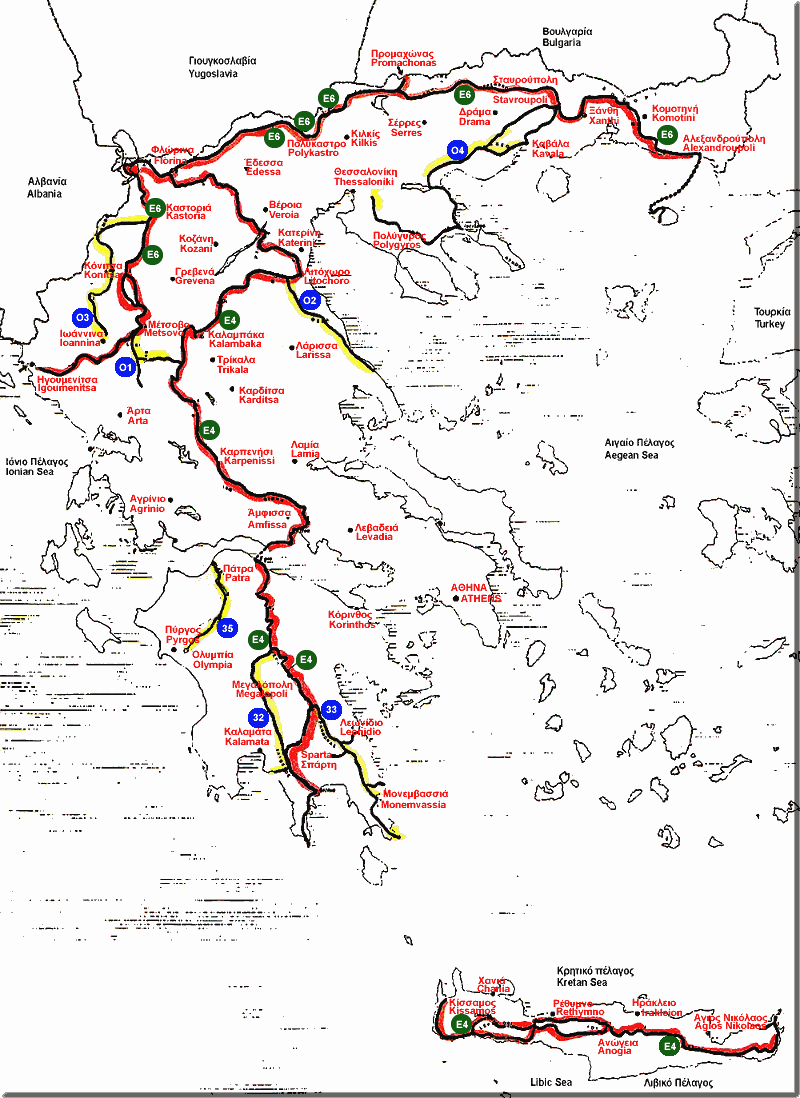 5/12/2011
8